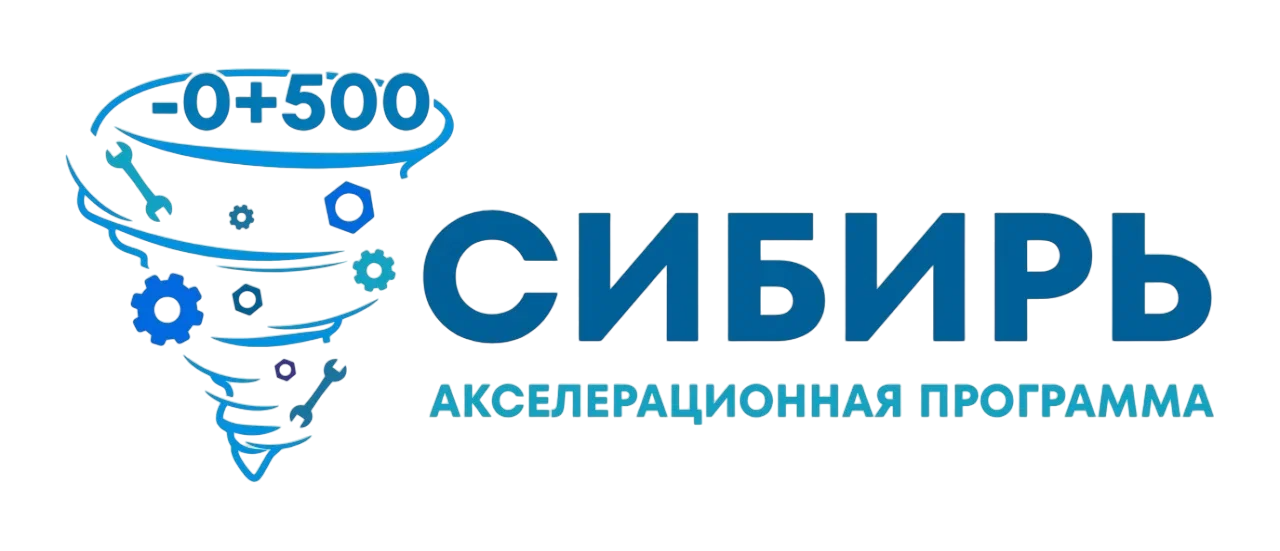 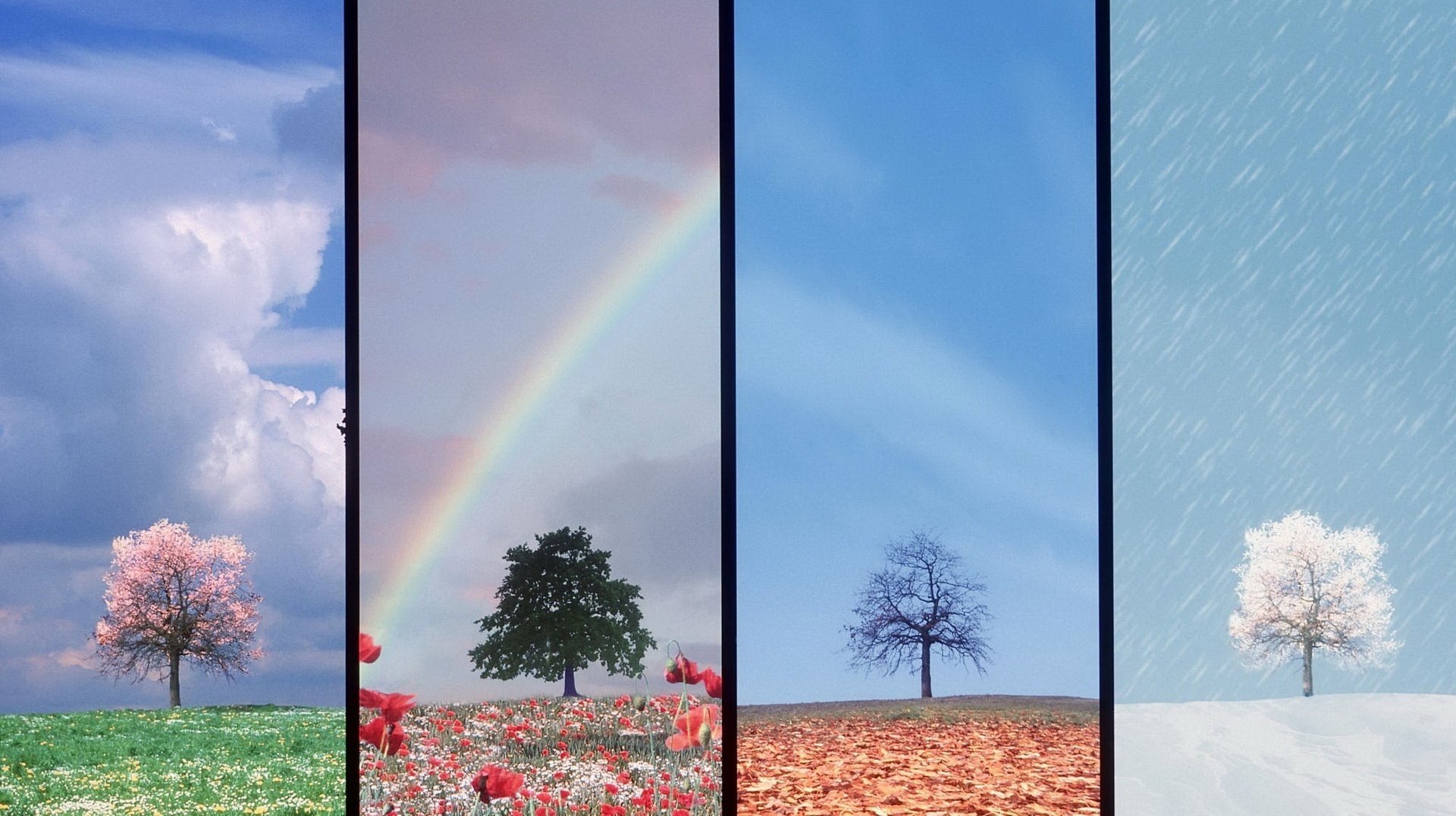 По погоде
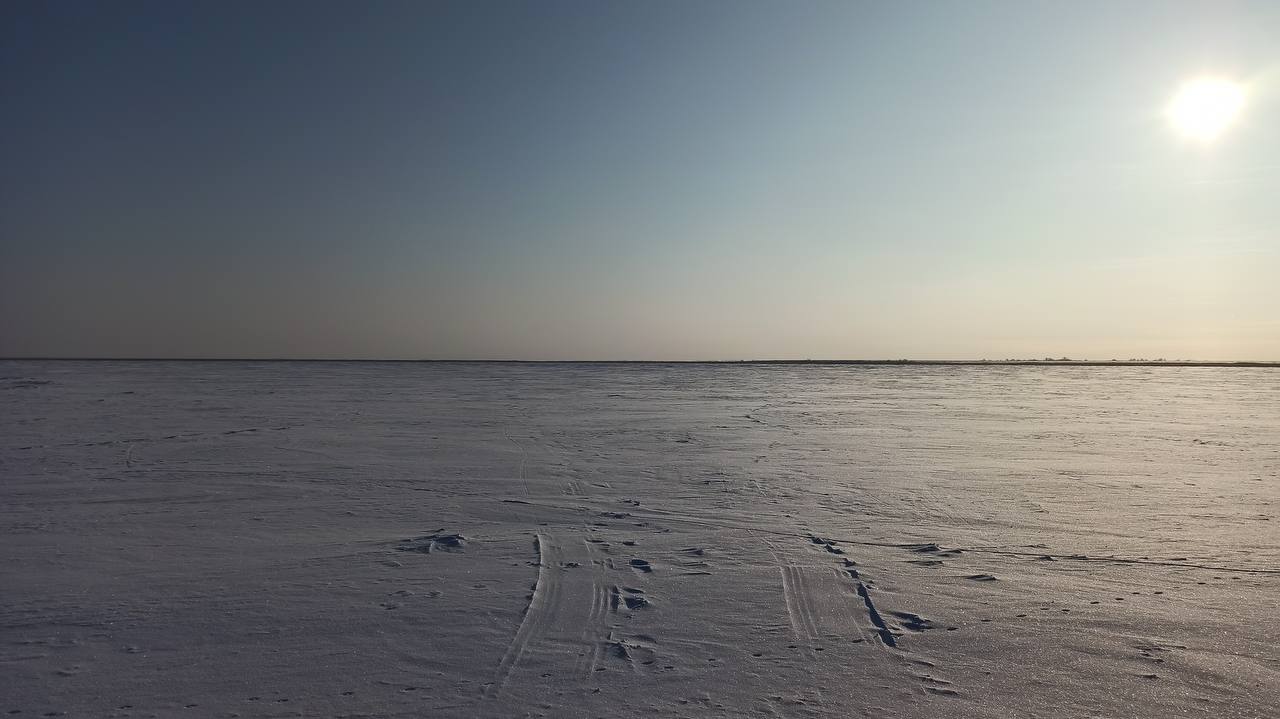 Продукт
Что делаем: мобильное приложение

	Целевая аудитория: люди от 18 до 30 лет

	Цель: помочь выбрать одежду согласно погодным условиям, предпочтениям и особенностям пользователя.
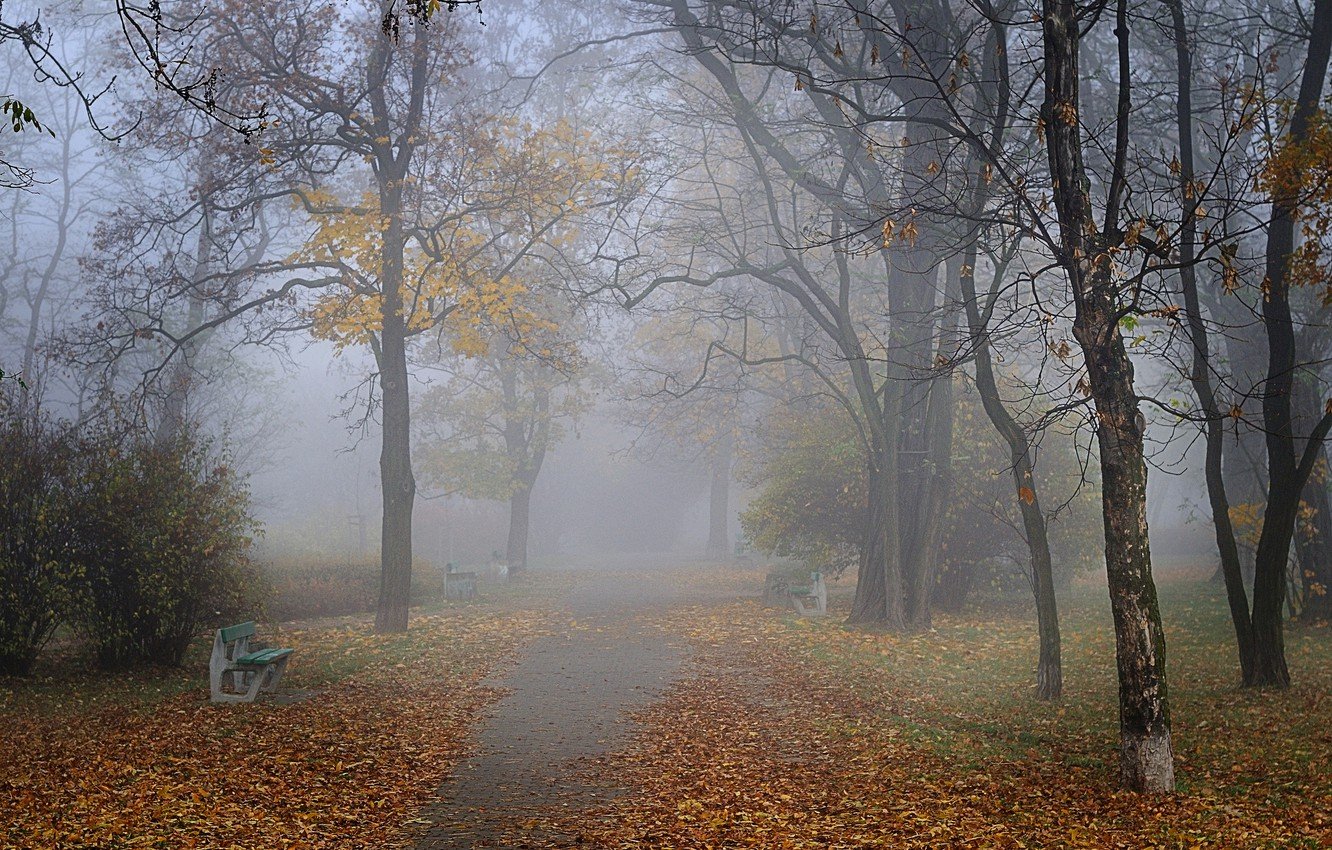 Проблема
Сложность выбора одежды с учётом физиологических особенностей, модных тенденций и нюансов погоды (ветер, влажность).
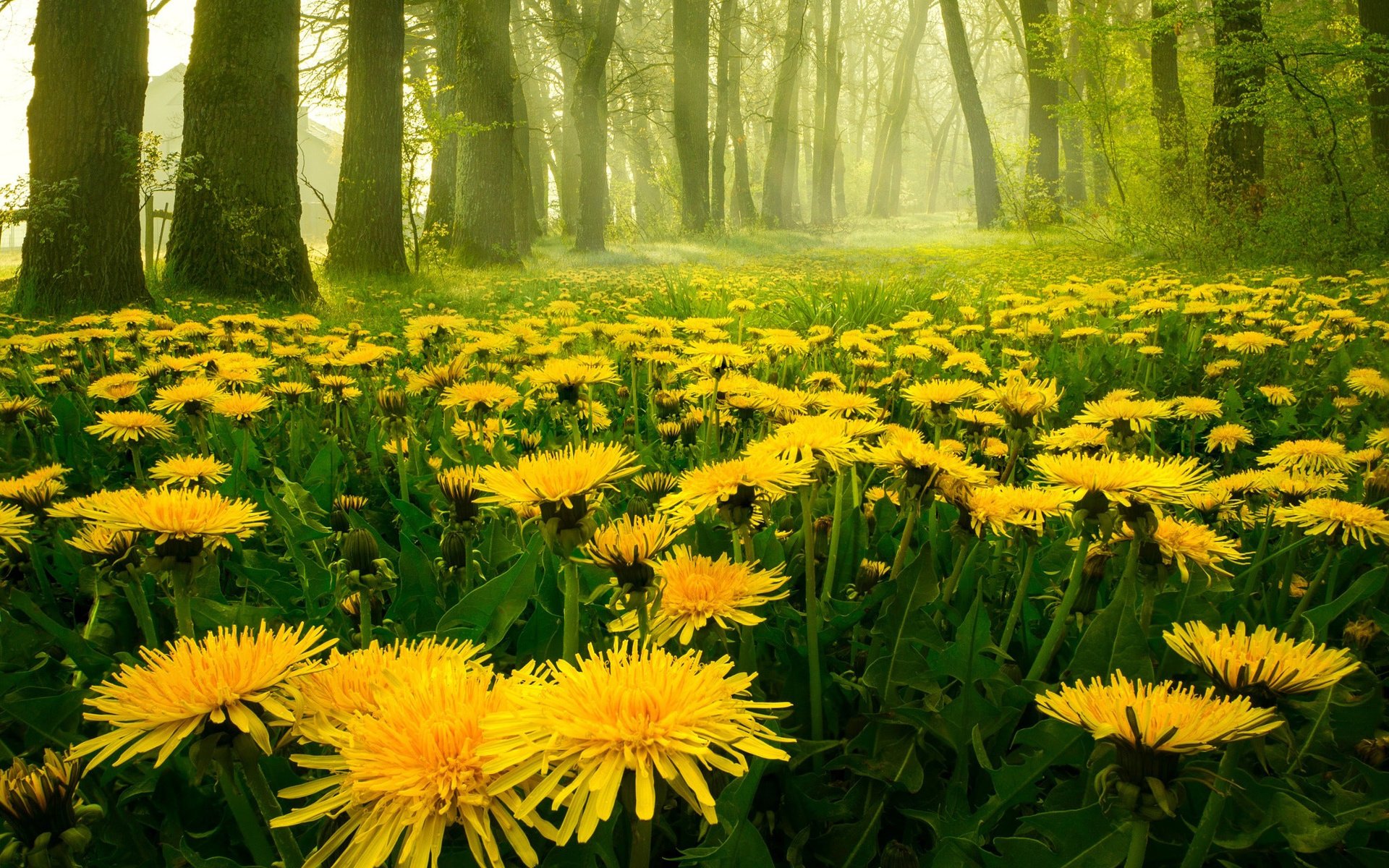 Мы провели интервью с 13 людьми, результаты которого показали, что …
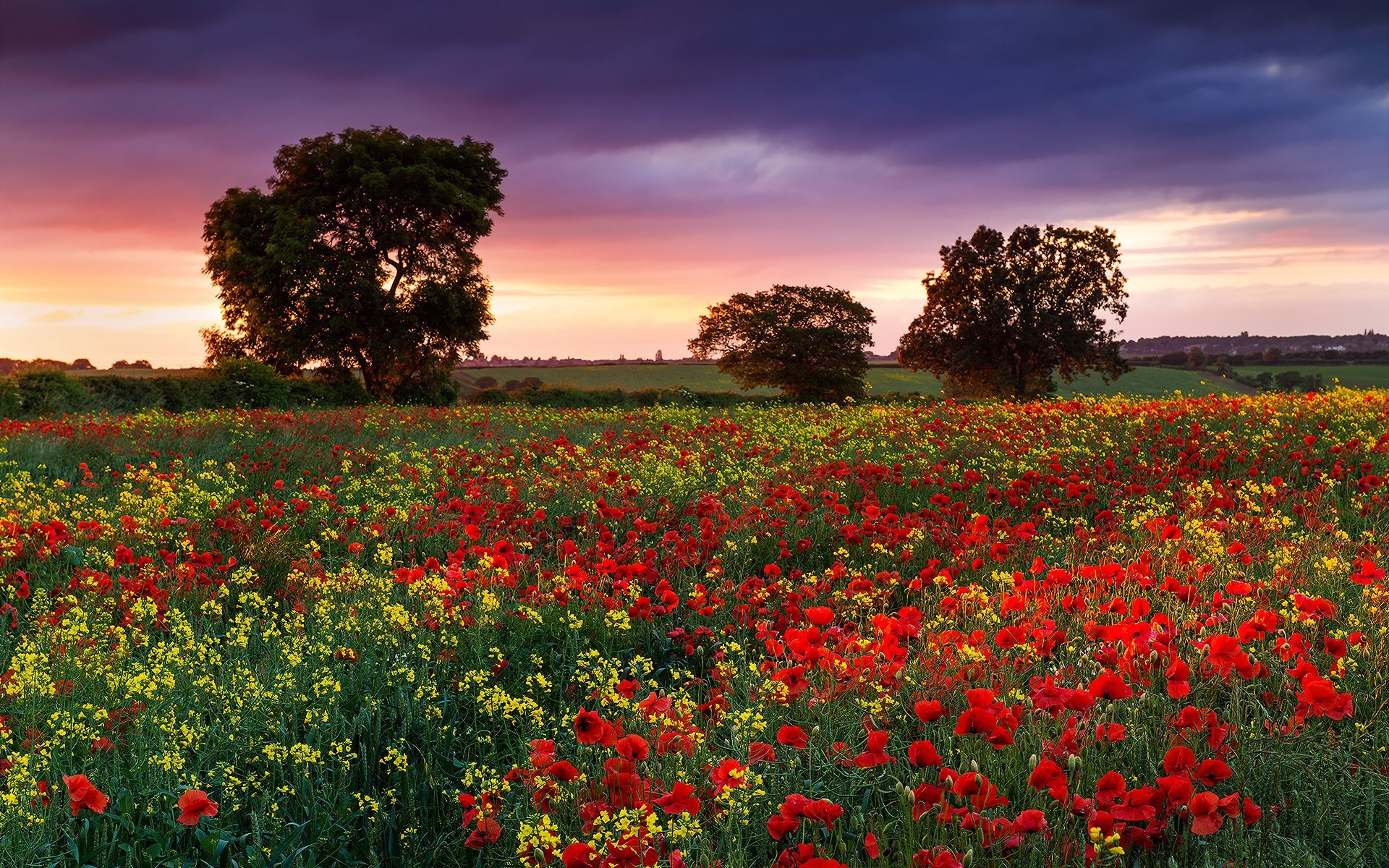 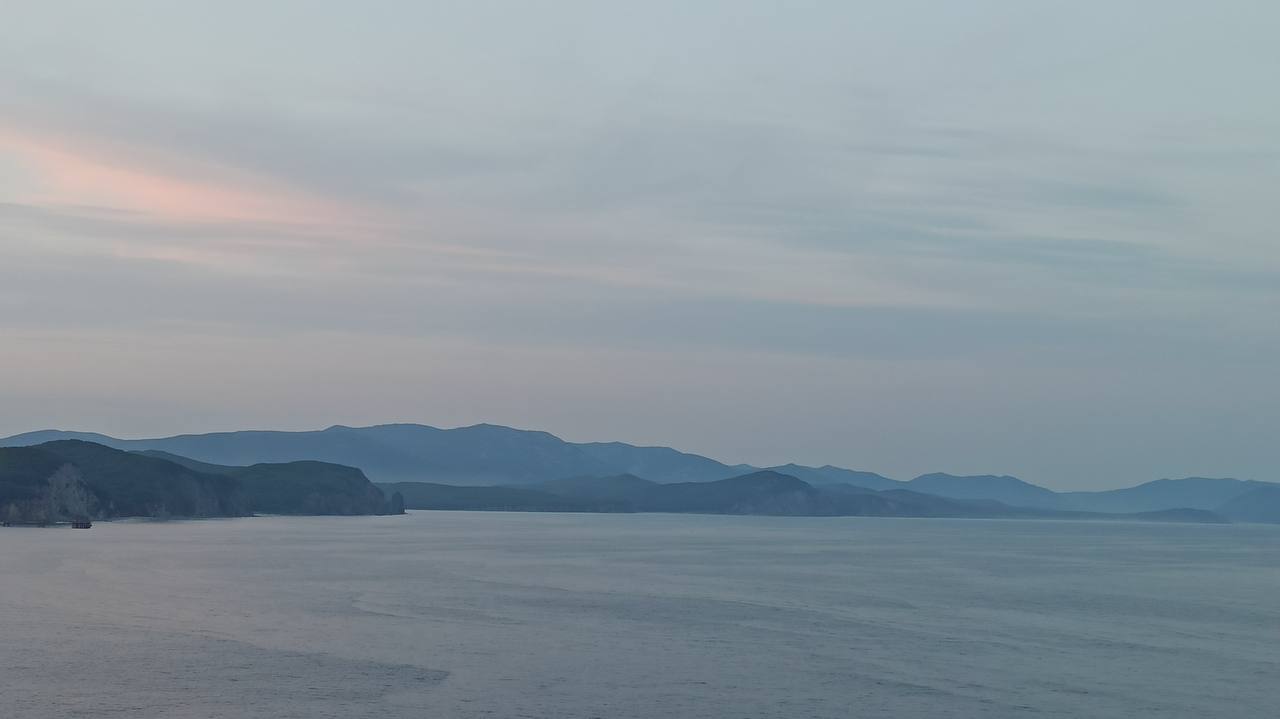 Сквозные технологии
- Геоинформационные системы;
- Искусственный интеллект (нейросеть GraphCast);
- Технологии хранения и анализа больших данных.
Аналоги
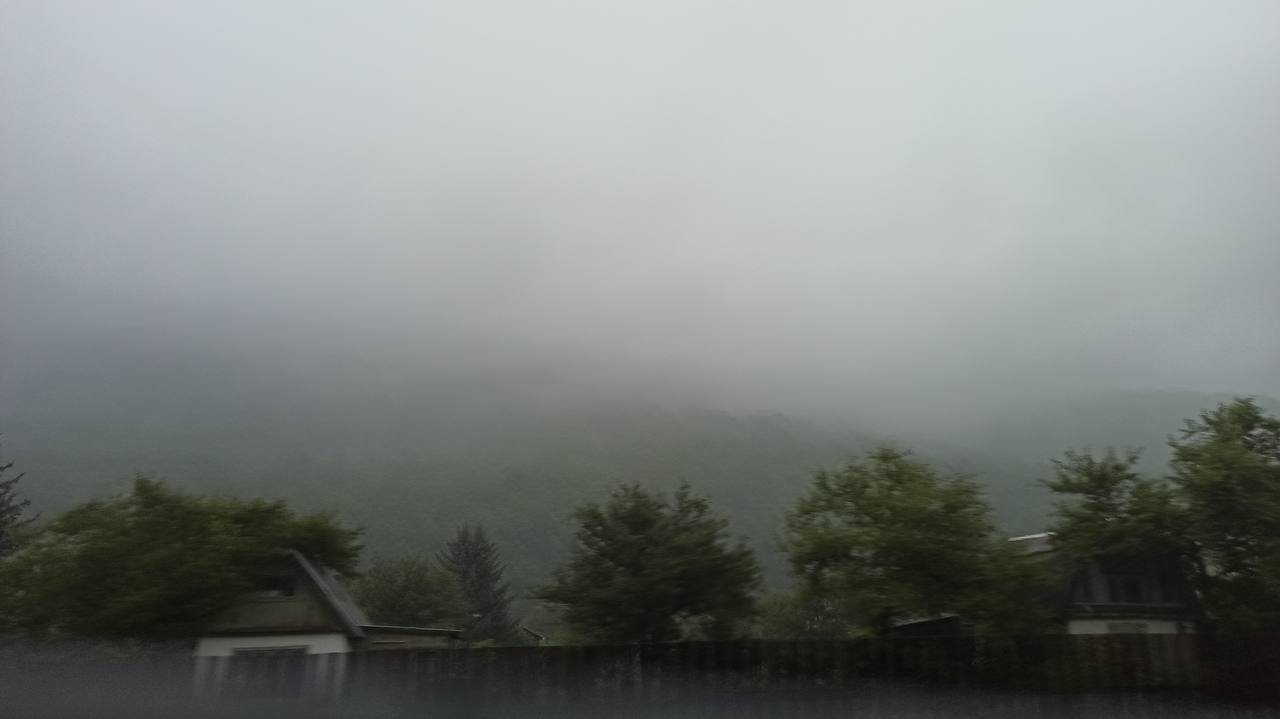 Особенности продукта
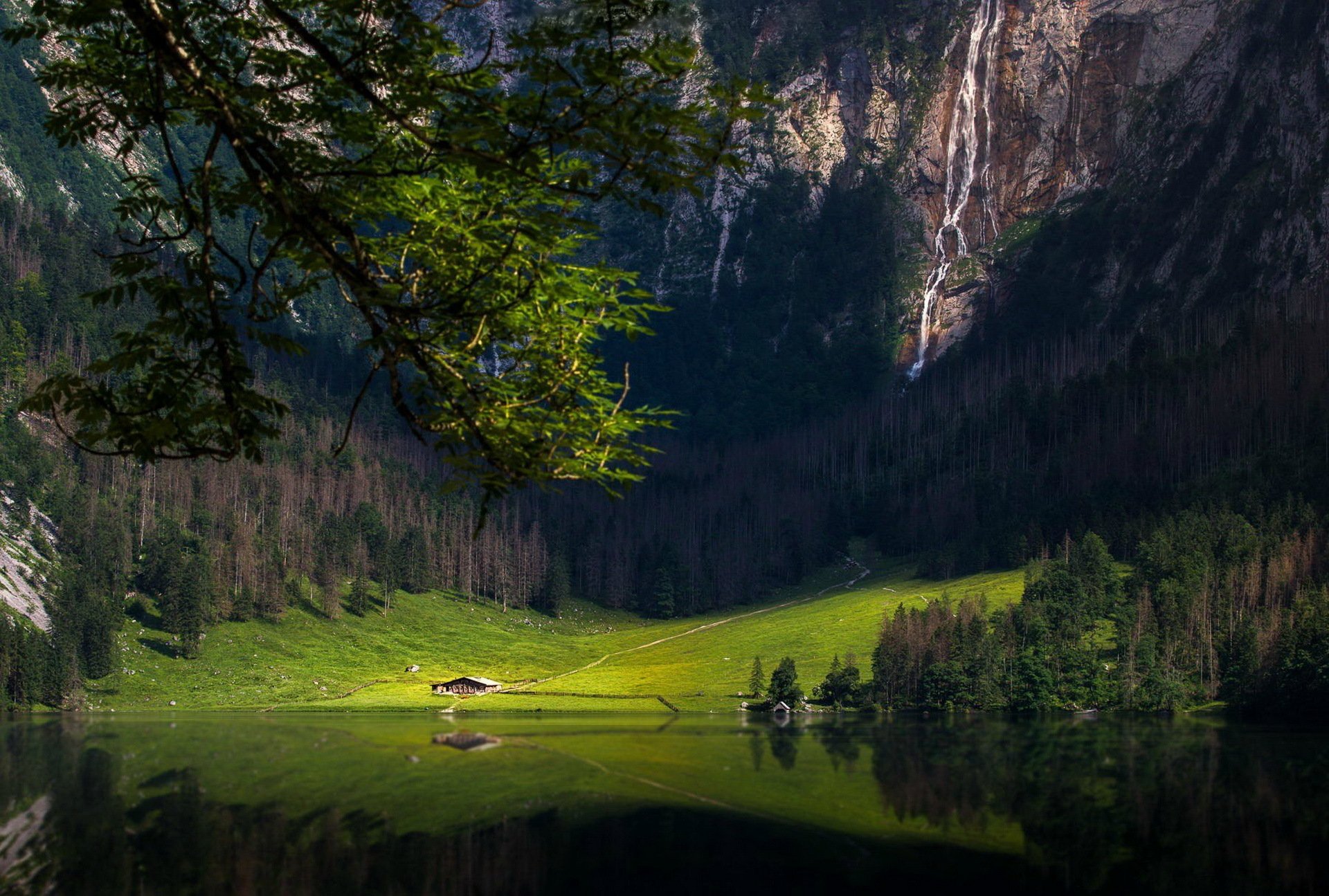 учитывает физиологические особенности пользователя;
позволяет добавить элементы своего гардероба и получать образы, составленные с учётом погодных условий и особенностей пользователя, из них;
предлагает образы выбранного стиля/соответствующие моде.
Конкуренты
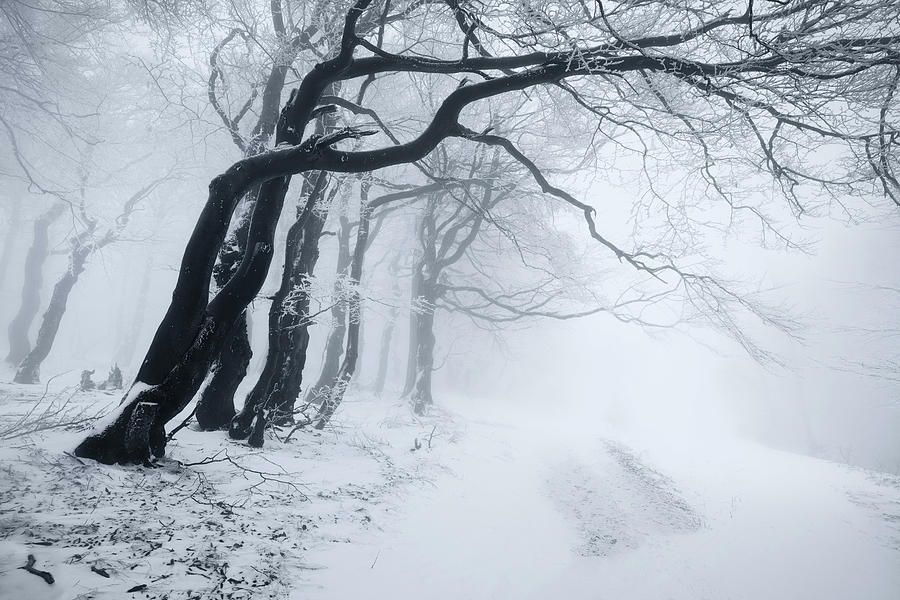 Рынок (за 3 месяца)
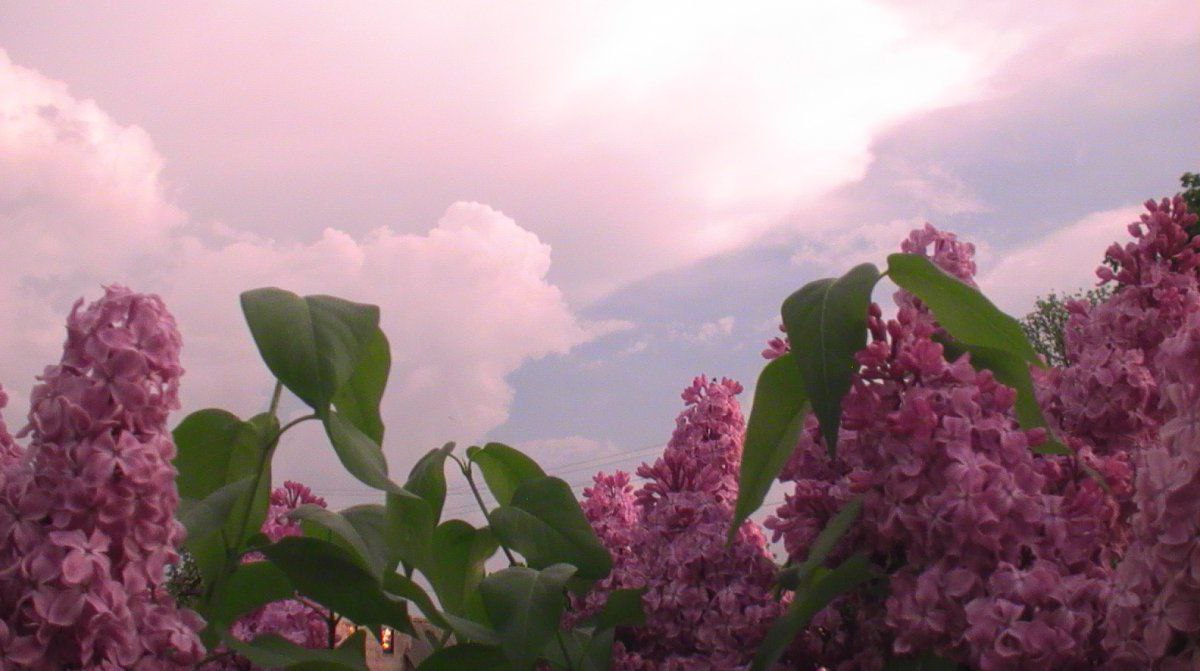 TAM:
174 890 * 400 =  69 956 000 руб.
(17 489 000 человек от 18 до 30 лет в РФ)

	SAM:
22 233 * 400 = 8 932 000 руб.
(2 233 000 человек от 18 до 30 лет в СФО)

	SOM:
2 250 * 400 = 900 000 руб.
(225 000 человек от 18 до 30 лет в Омской области)
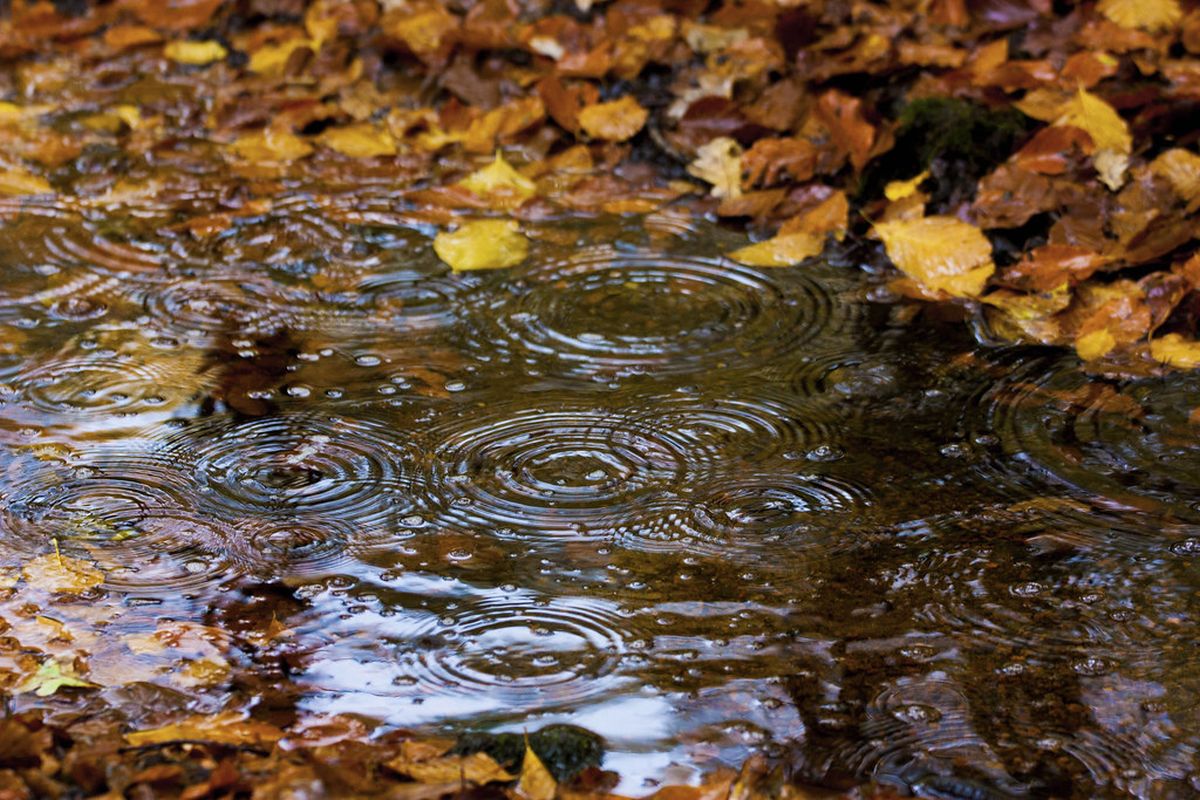 Финансовая
модель
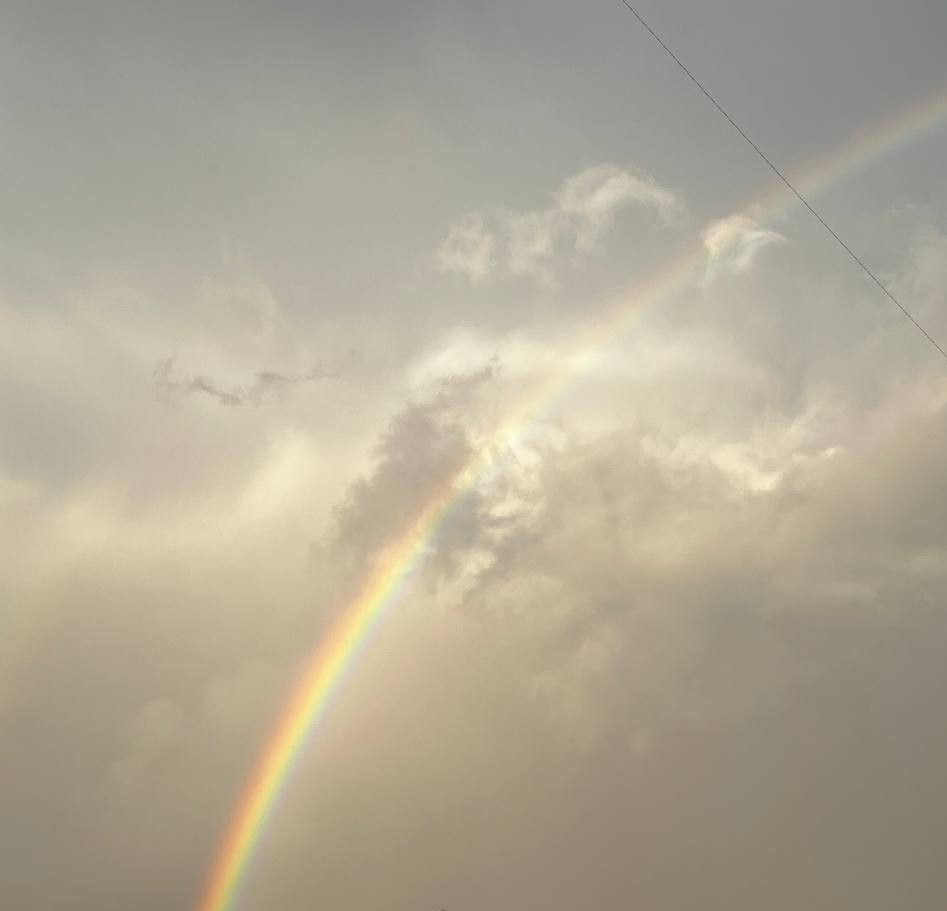 Бизнес-модель
Способы монетизации: 
премиум-подписка (отключение рекламы за 400 руб./3 месяца) для пользователей;
размещение рекламы (75.000 руб./месяц)  для маркетплейсов.
Социально-значимый эффект
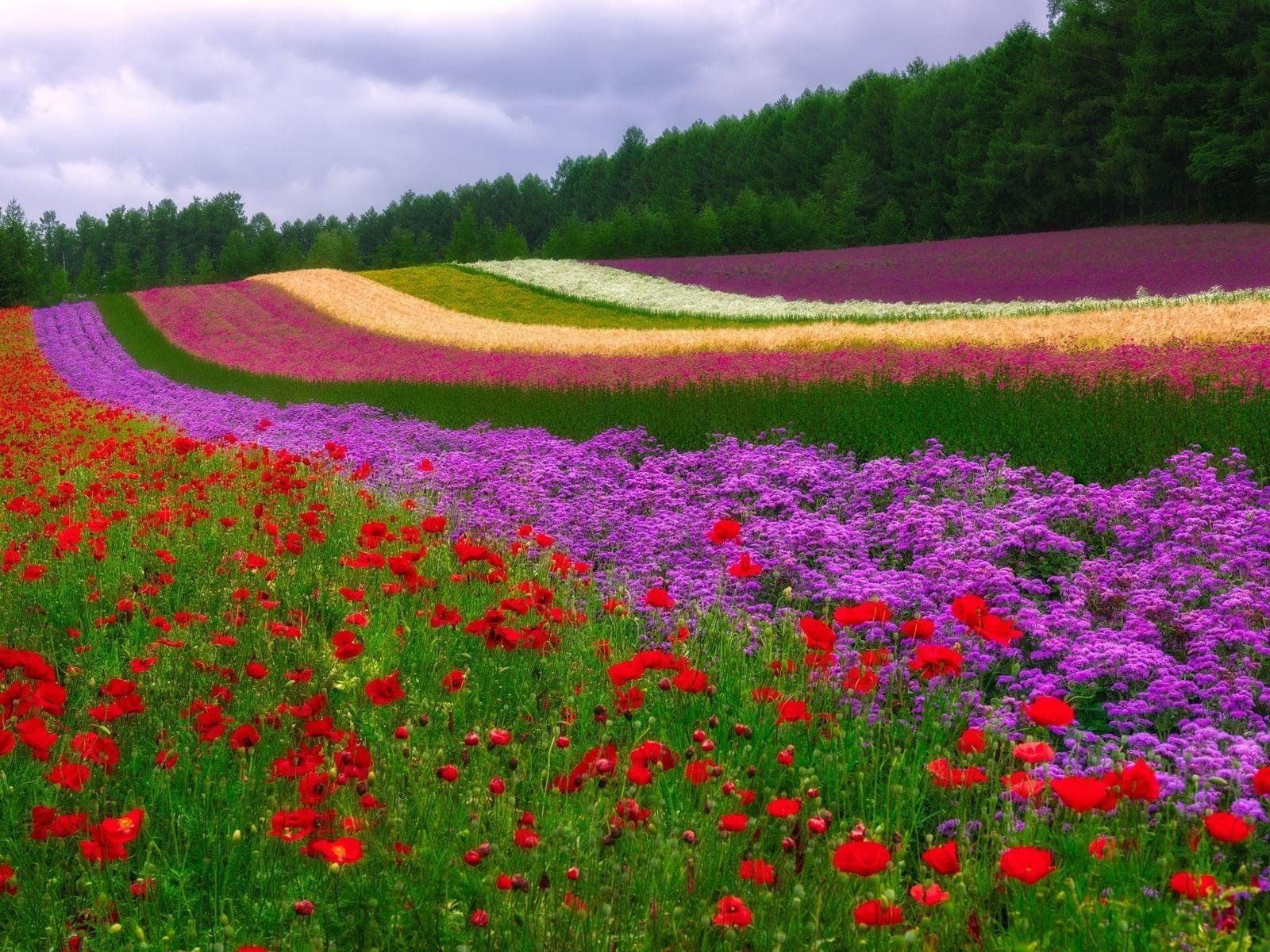 - Увеличение качества жизни пользователей посредством сокращения числа болеющих людей;
	- Меньшее количество людей будет испытывать дискомфорт от неправильно подобранной одежды
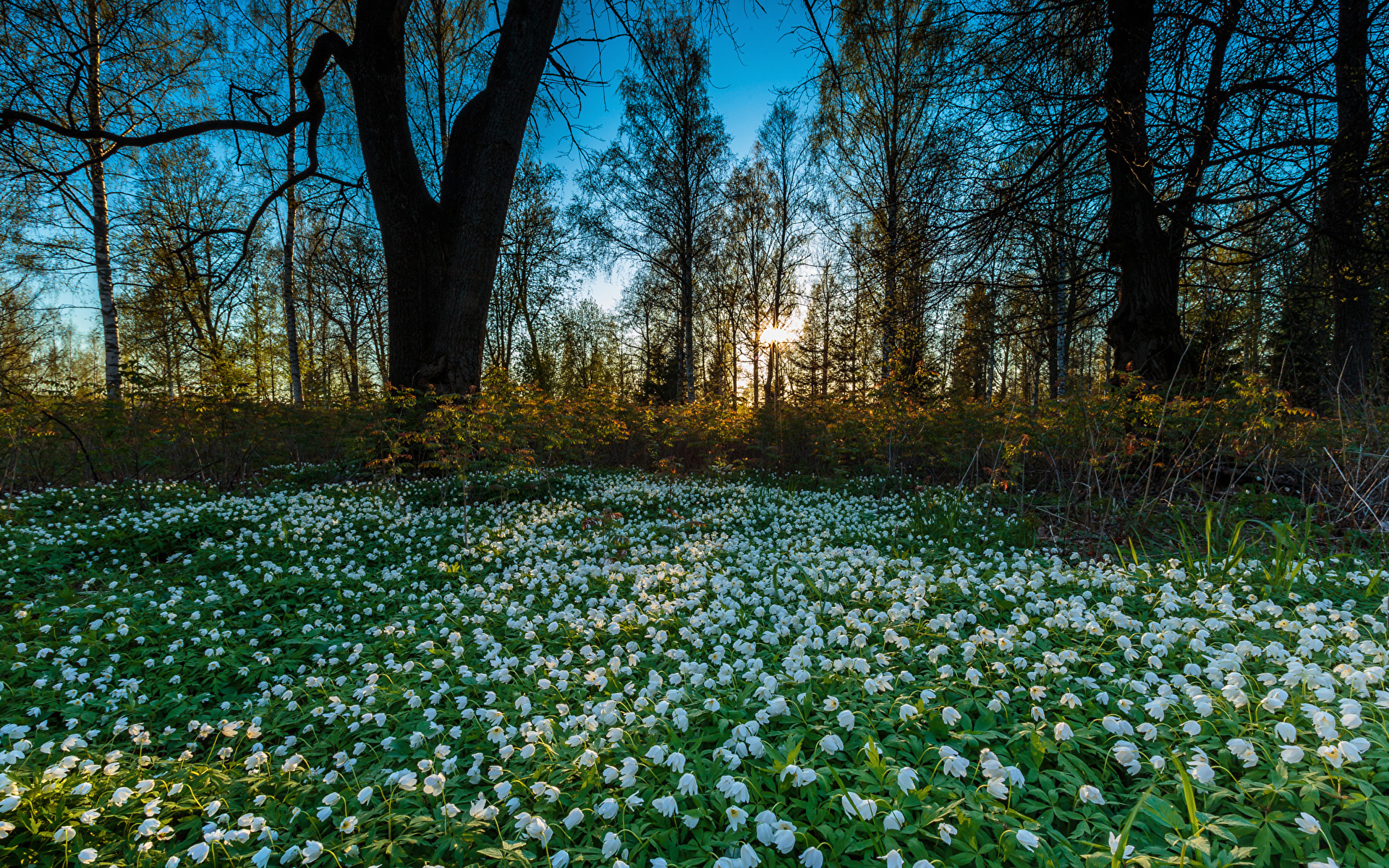 Запрос на поддержку
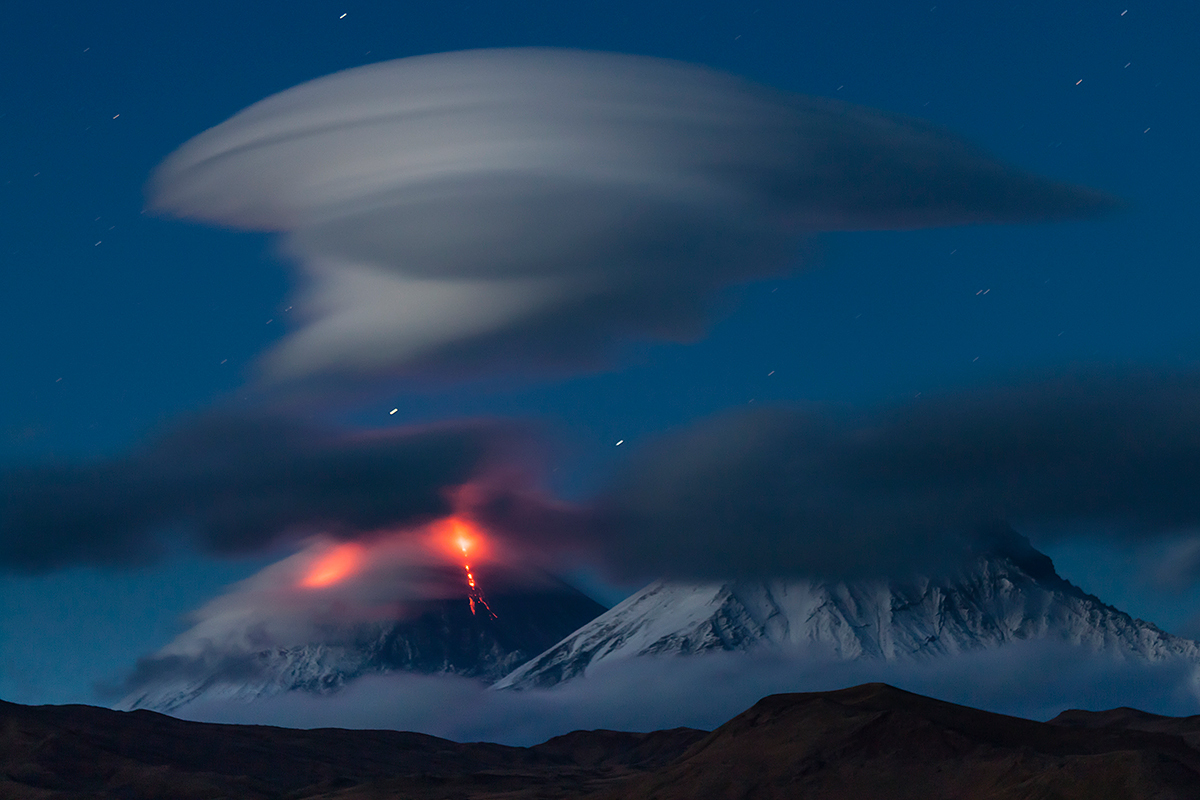 Команда
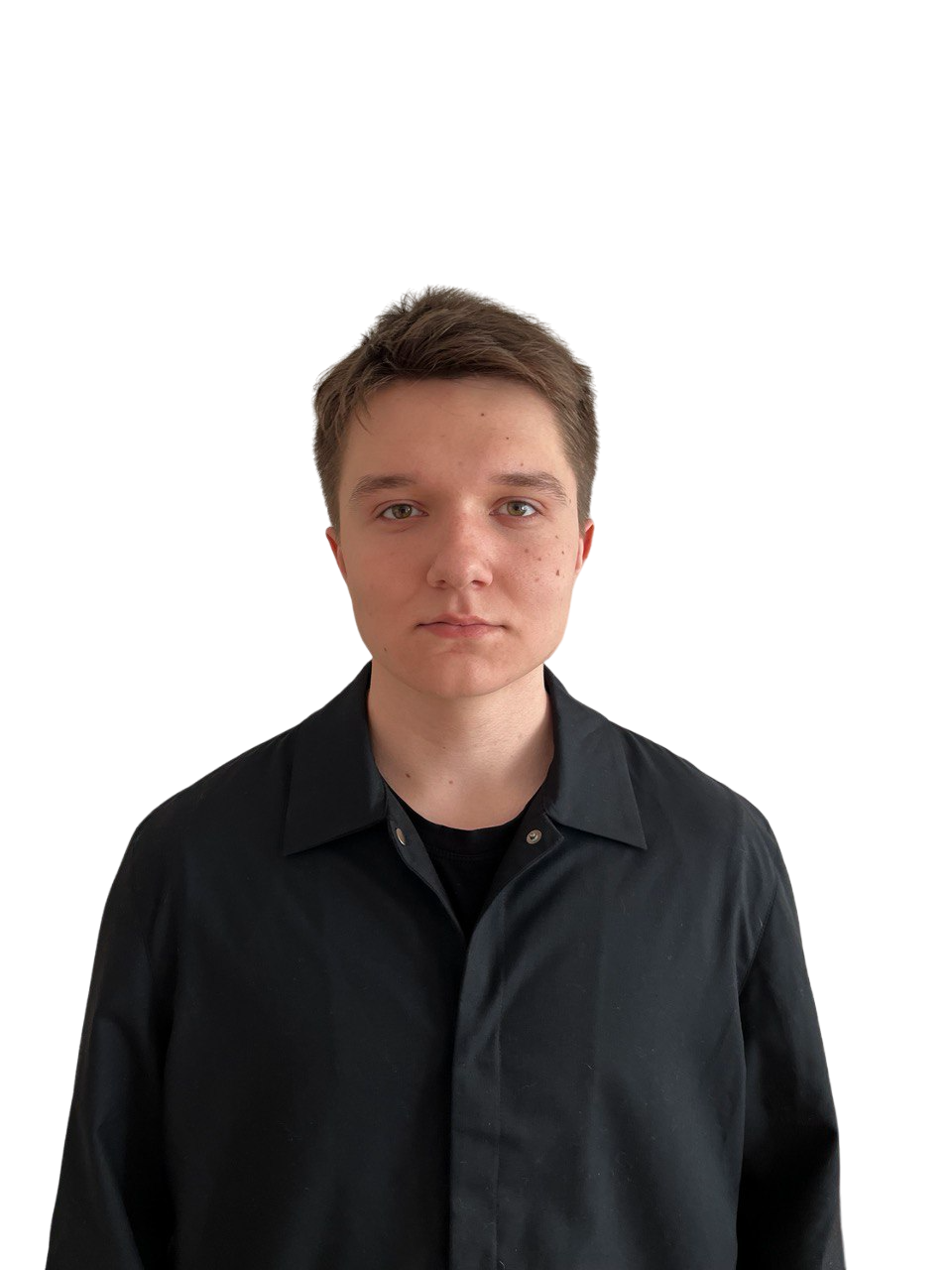 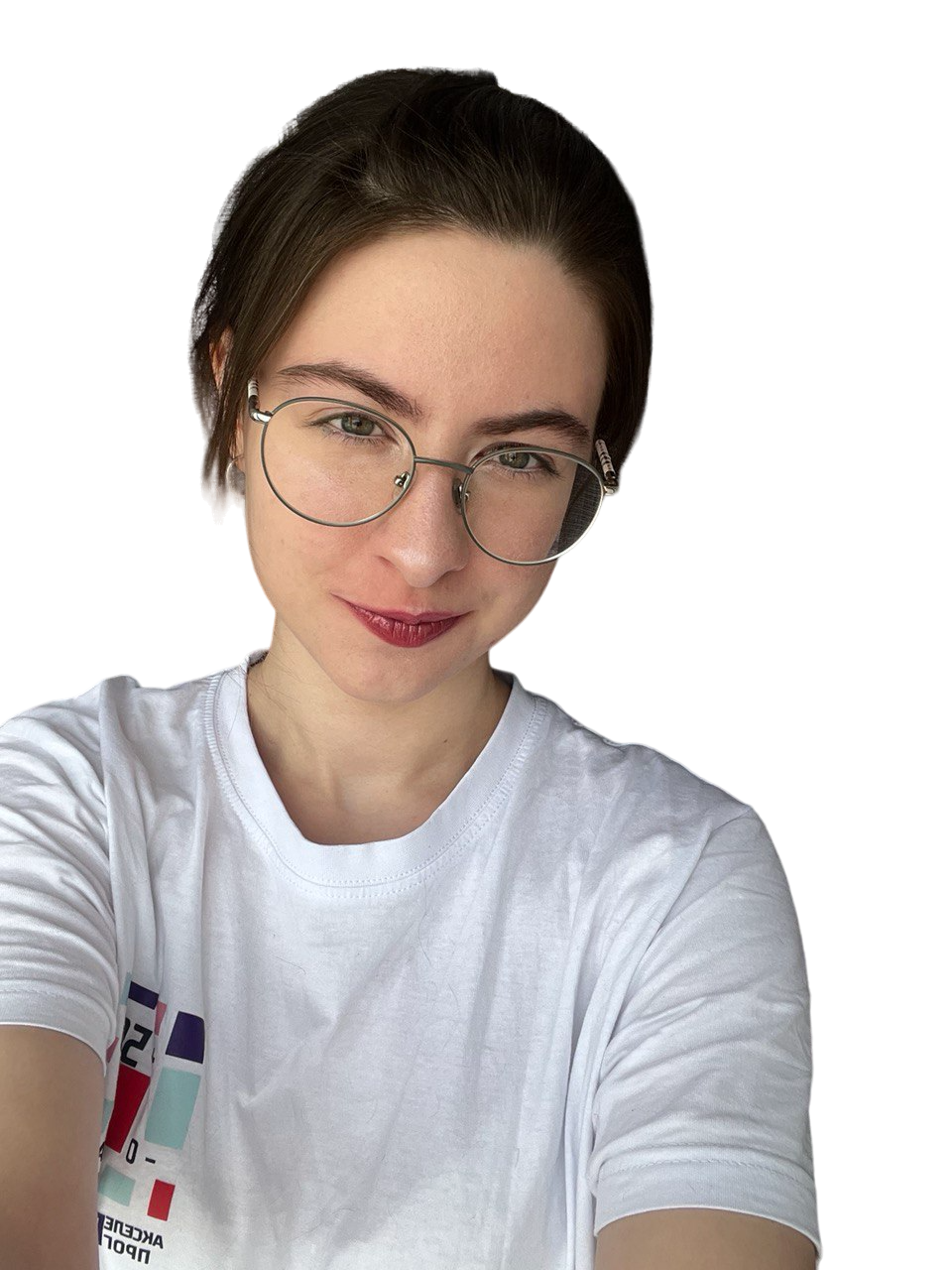 Иванов Владислав
Лидер команды
Кулачкова Полина
Аналитик
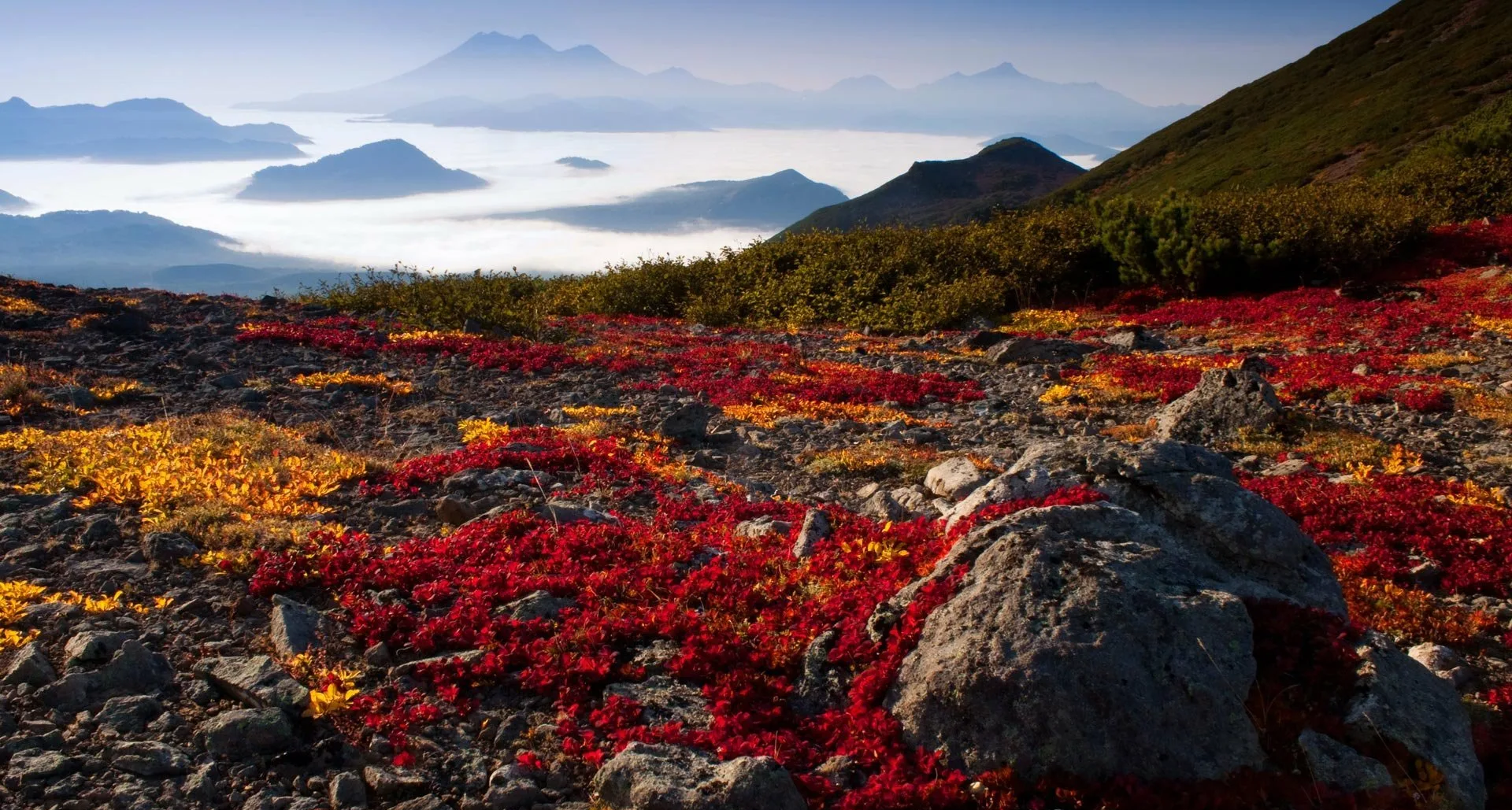 Контакты
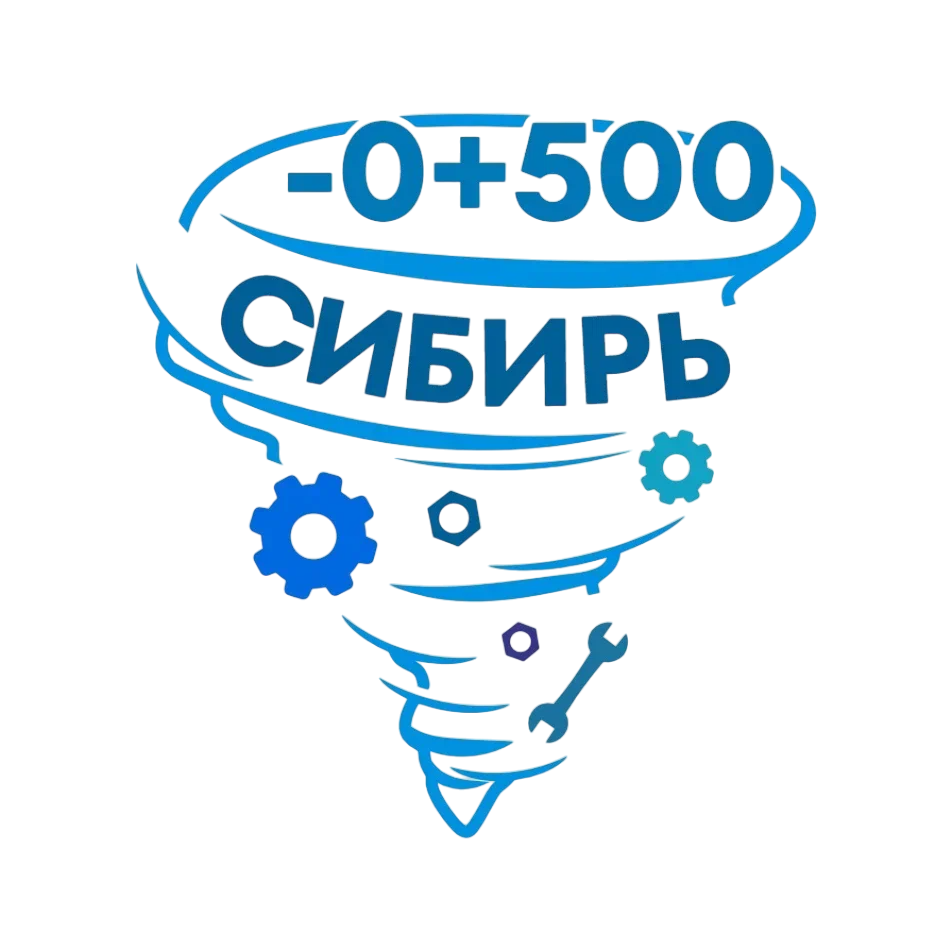 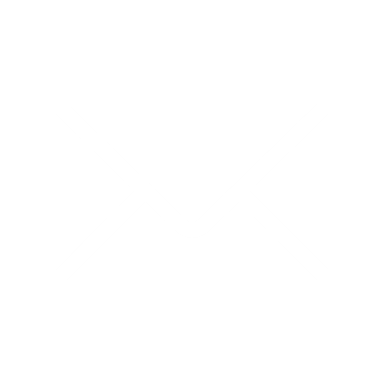 gjk.irf2004@gmail.com
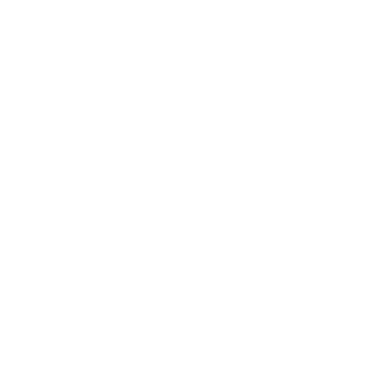 @vvv1ad